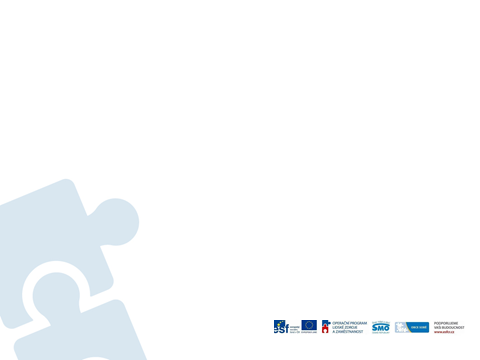 Podpora meziobecní spolupráce
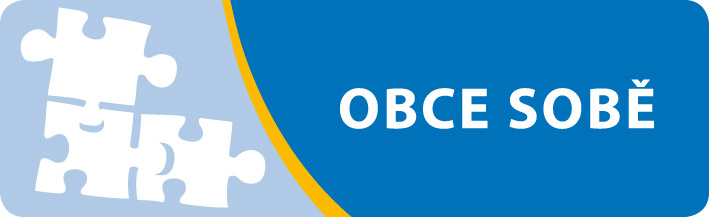 Odpadové hospodářství
ORP Poděbrady 
 
Výsledky zpracování návrhové části
Podpora meziobecní spolupráce
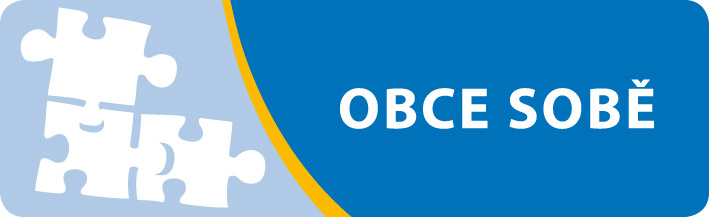 Obecný problémový okruh – financování odpadového hospodářství
Vysoké náklady při nakládání komunálním odpadem  
peníze obce a jejich občanů jsou na prvním místě  
Dle hodnocení Institutu pro udržitelný rozvoj měst a obcí, o.p.s. za rok 2012 vykazují nejvyšší náklady na provoz celého odpadového hospodářství obce ve Středočeském kraji. Vyšší náklady jsou s velkou pravděpodobností způsobeny i vyššími cenami služeb při nakládání s odpady. 
Další příčiny problému vysokých nákladů jsou popsány v následujících bodech.
Náklady při nakládání s komunálním odpadem
Podpora meziobecní spolupráce
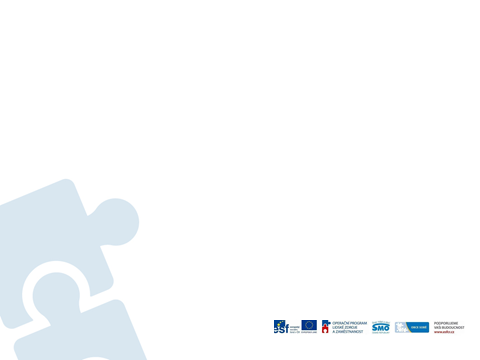 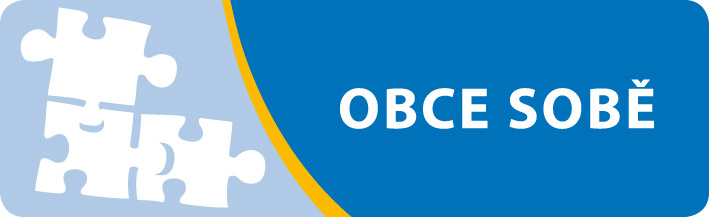 Podpora meziobecní spolupráce
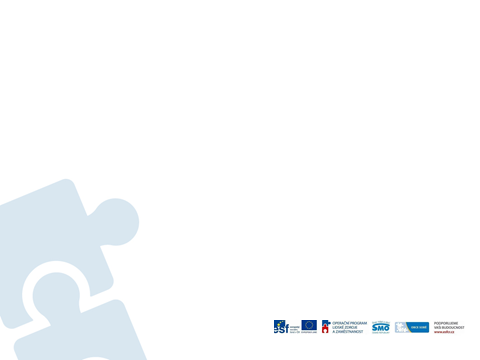 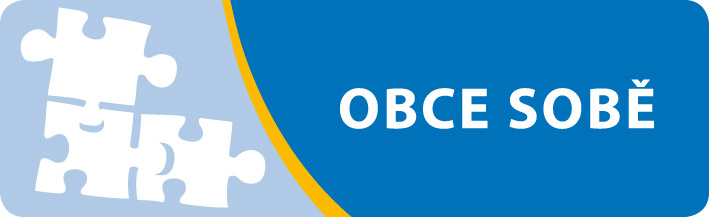 Náklady na sběr, svoz a odstranění vybraných odpadů v ORP Poděbrady za rok 2012
(zdroj: Institut pro udržitelný rozvoj měst a obcí, o.p.s.)
Podpora meziobecní spolupráce
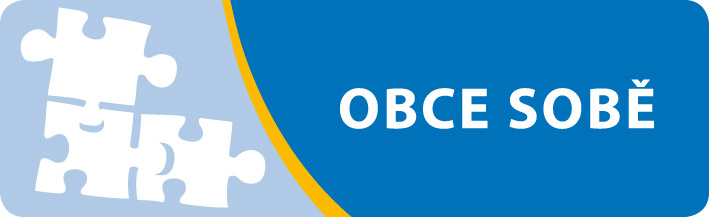 Problémový okruh č. 1
Vysoký podíl bio odpadu ve směsném komunálním odpadu 

Čím více bio odpadu v popelnici, tím více obec zaplatí. 

Cíl:
Navrhnout a vyhodnotit možnosti třídění, svozu, sběru a dalšího nakládání s komunálními bio odpady v rámci mezi obecní spolupráce na úrovni svazků obcí (mobilní sběr, sběrné dvory, komunitní kompostování, ostatní způsoby sběru).
Realizace konkrétních způsobů sběru a využití BRO z domácností na území ORP nebo i v jeho bezprostřední blízkosti.

Správce cíle:
Starosta obce Kněžice a uvolněný člen Mikroregionu Střední Polabí
Podpora meziobecní spolupráce
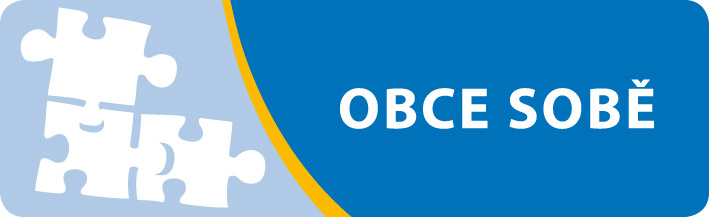 Problémový okruh č. 2
Nedostatečné rozmístění třídících linek a koncových zařízení k využití nebo odstranění odpadů a s tím spojené náklady na odvoz SKO a tříděného odpadu mimo území ORP

Čím delší vzdálenost se odpad poveze, tím více obec zaplatí. 

Cíl:
Společně vybudovat a provozovat některé zařízení pro nakládání s komunálními odpady, s ohledem na efektivní kapacitu zařízení, provozní náklady, odbytové možnosti apod. Např. provoz třídící linky, překladiště, centrálního sběrného dvoru, zařízení pro energetické nebo jiné efektivní využití komunálních odpadů pocházejících z ORP Poděbrady a blízkého okolí.

Správce cíle:
Starosta obce Kněžice a uvolněný člen Mikroregionu Střední Polabí
Podpora meziobecní spolupráce
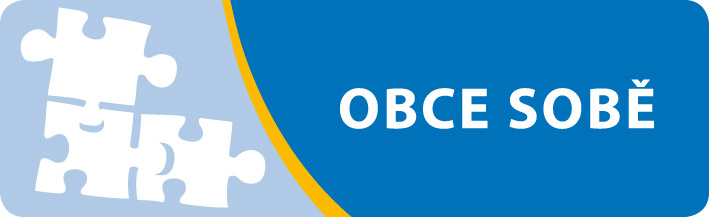 Problémový okruh č. 3
Nedostatečná kapacita obcí k zajištění legislativy, administrativy, marketingu, OH včetně čerpání dotací, v návaznosti na přístup občanů k problematice odpadů, hlavně k třídění.

Více času pro starosty malých obcí

Cíl:
Podílet se na vytvoření efektivní koncepce OH a systému metodické administrativní, legislativní, právní a marketingové pomoci obcím při řešení OH a pro tuto činnost zajistit pro obce v ORP pracovníka, úředníka a manažera OH.
 
Správce cíle:
Starosta obce Městec Králové a uvolněný člen Mikroregionu Střední Polabí
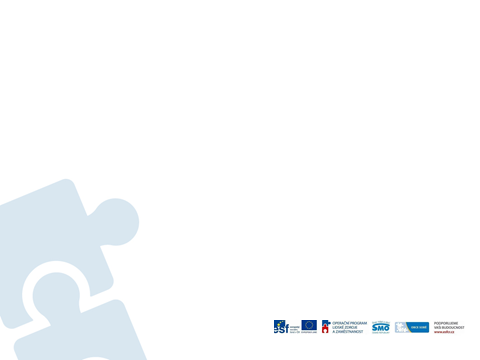 Podpora meziobecní spolupráce
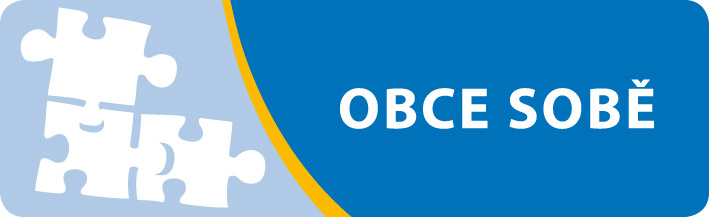 Podrobnosti k výsledkům návrhové části:Strategický dokument správního obvodu ORP Poděbrady v oblasti odpadového hospodářství
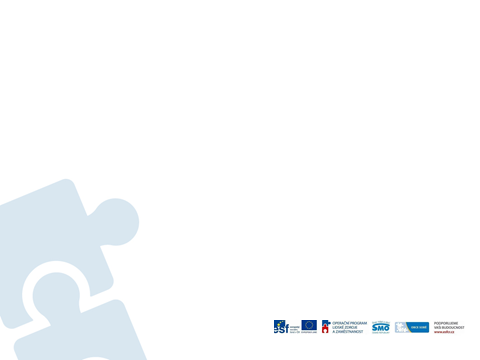 Podpora meziobecní spolupráce
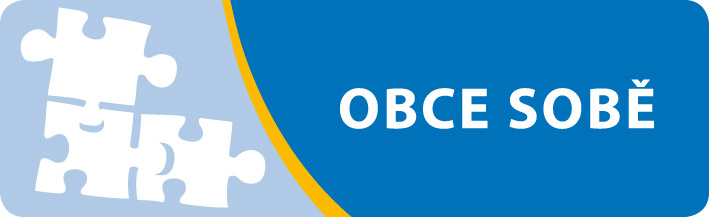 Kontakt:

Martin Tvrz
Mikroregion Střední Polabí
E-mail: tvrz@mispolu.cz
Mobil: +420 724 901 933